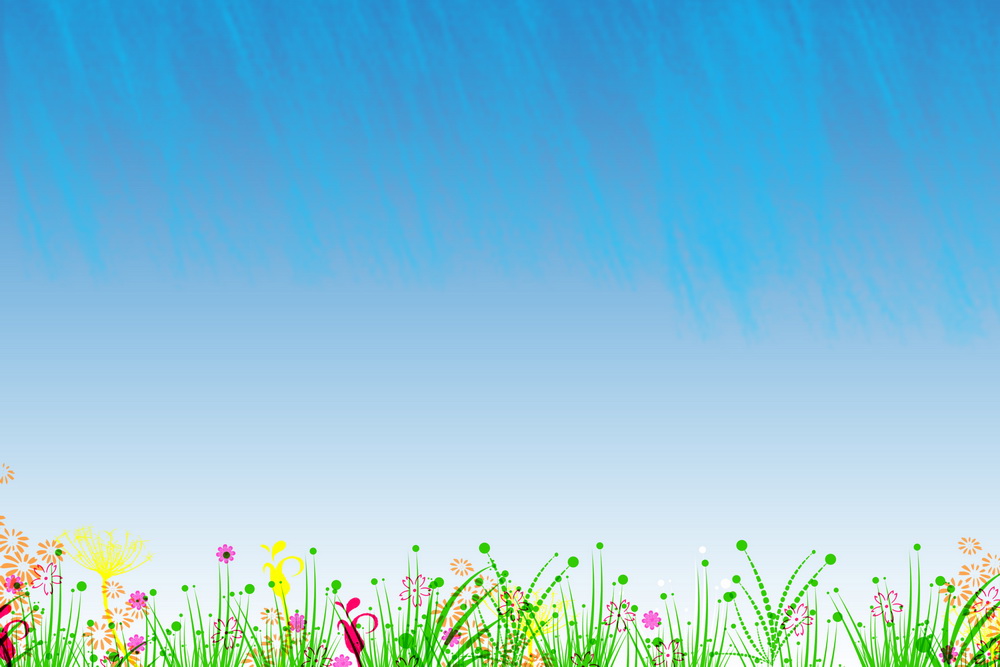 Веселі загадки для уважних малюків
Частина II
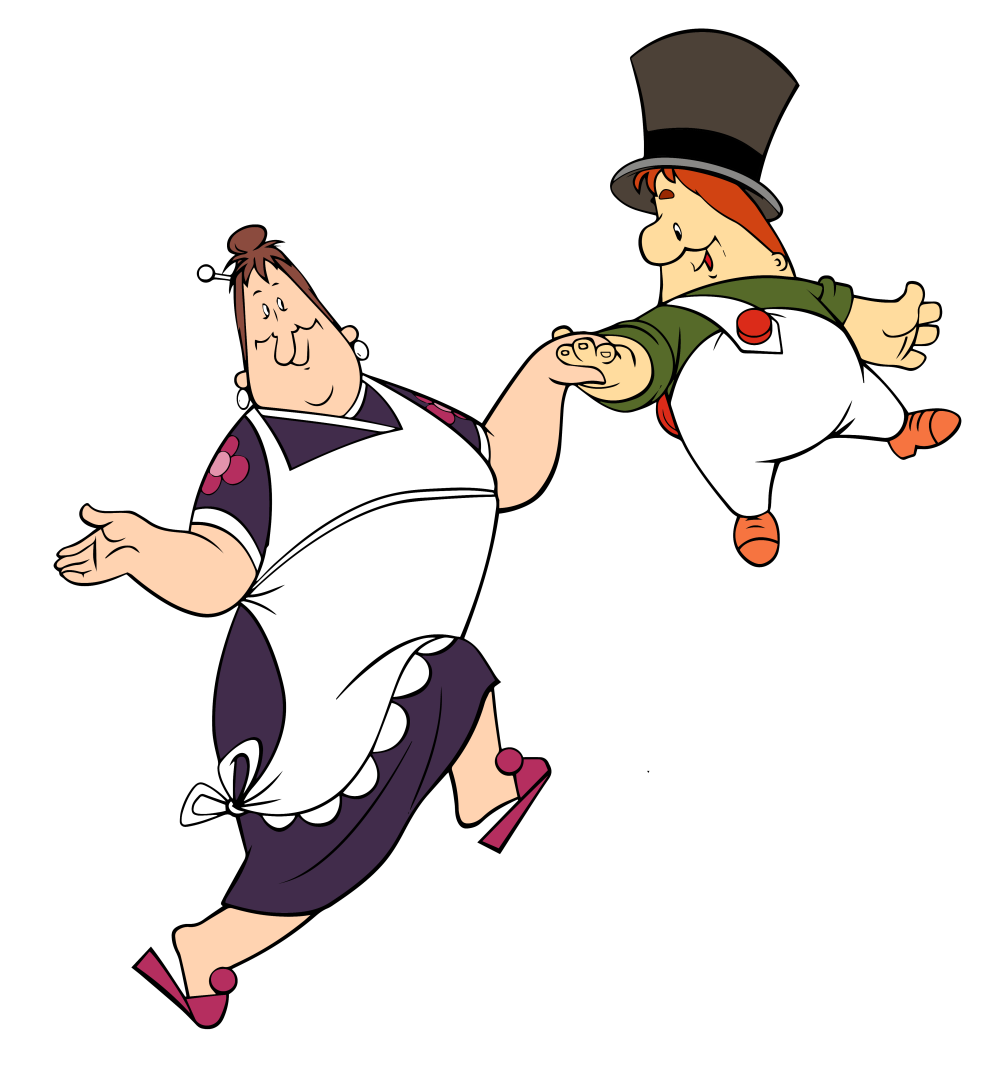 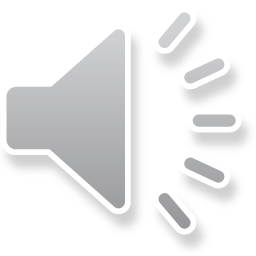 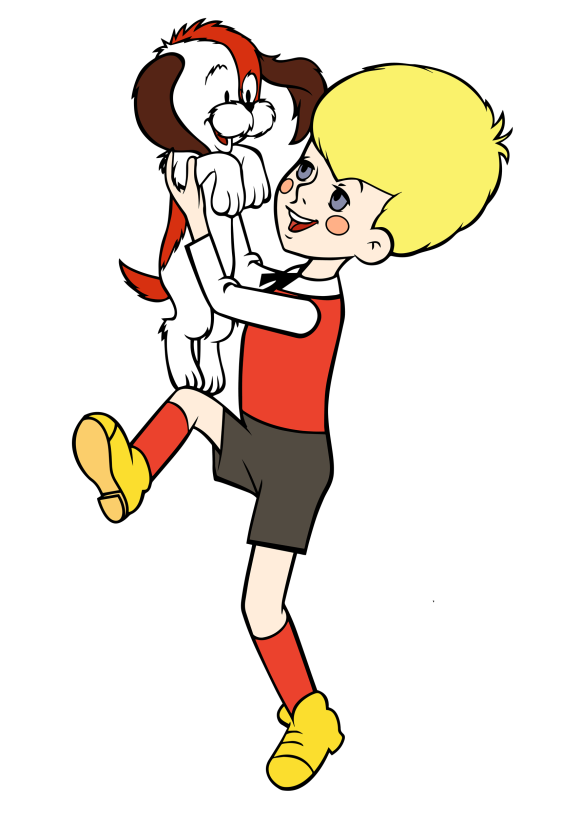 За матеріалами Юлії Турчиної Abetka_logopedka@ukr.net  адаптувала вчитель-логопед вищої категорії Херсонського ясел-садка №11   комбінованого типу з логопедичними групами Херсонської міської ради Євгоровська Ірина Геннадіївна
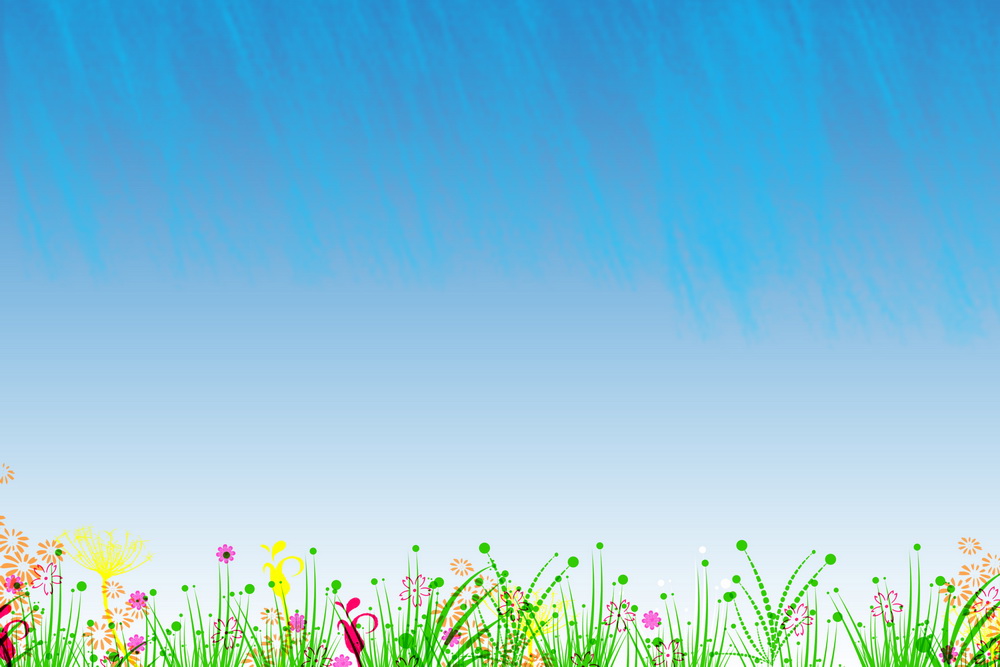 Завдання:    Будьте дуже уважними! Відповідь-рима, яка спаде на думку першою, можливо, не буде вірною. Тому, трішки поміркуйте та дайте правильну відповідь, якщо ви вважаєте, що відповідь вірна – натискайте на червоний кружечок, якщо ні - тисніть синій кружечок.
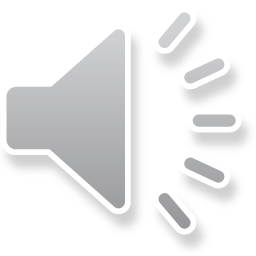 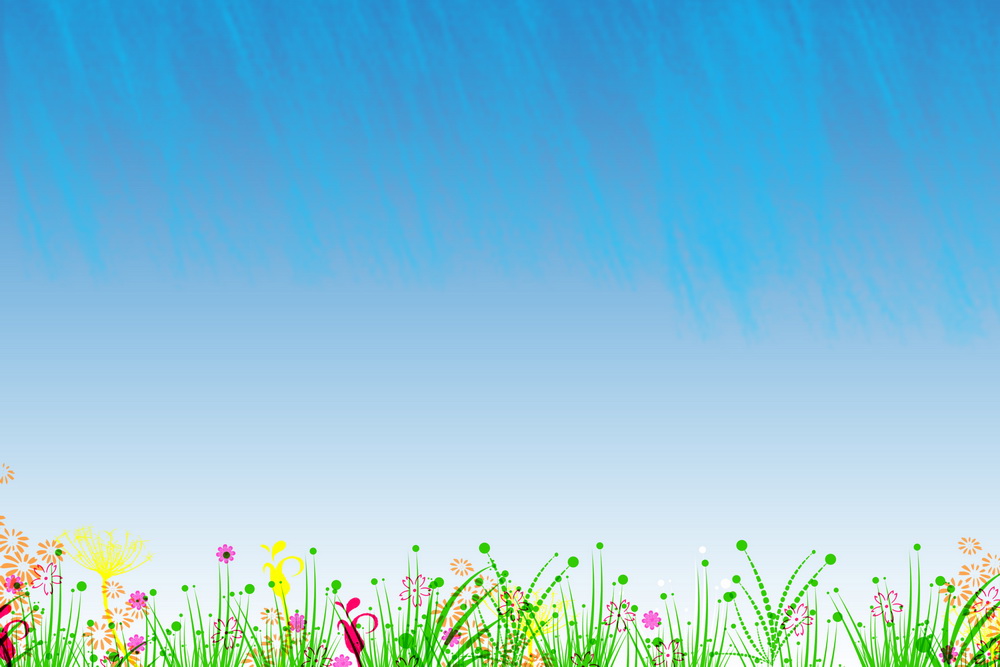 Прокотився верхи я, 
Притомилася …
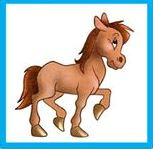 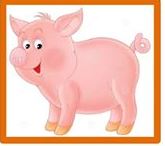 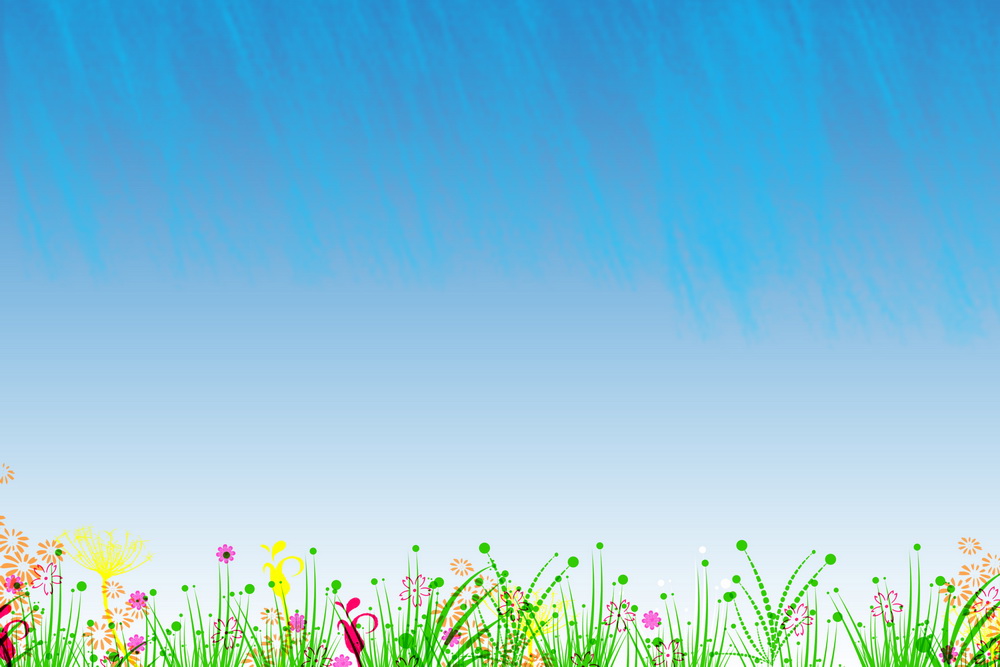 Восени збирають діти
В кошик великі…
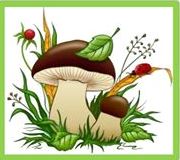 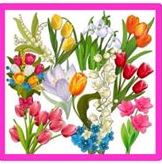 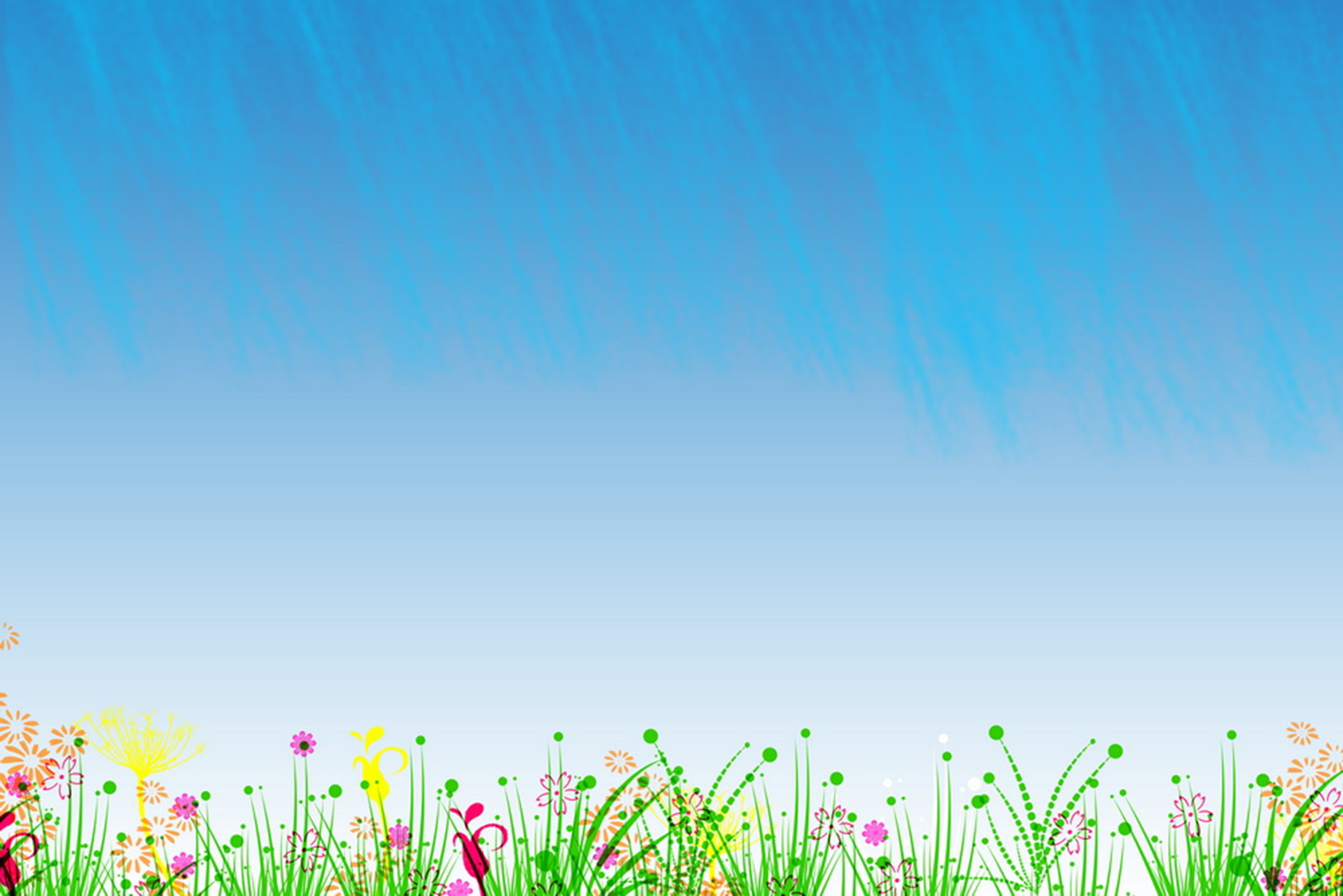 Пенал,  буквар і зошит в Юлі
Лежать, звичайно, у …
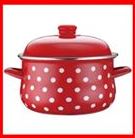 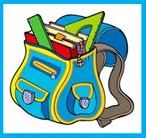 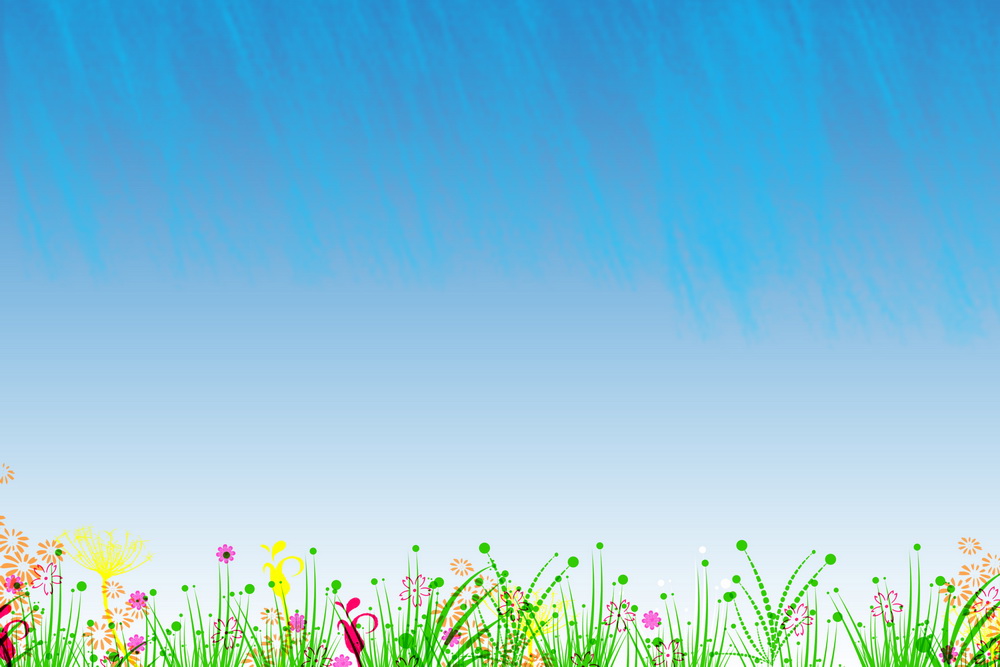 Суп смачний, гарячий їж!
Знадобиться тобі …
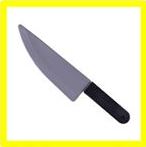 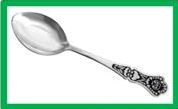 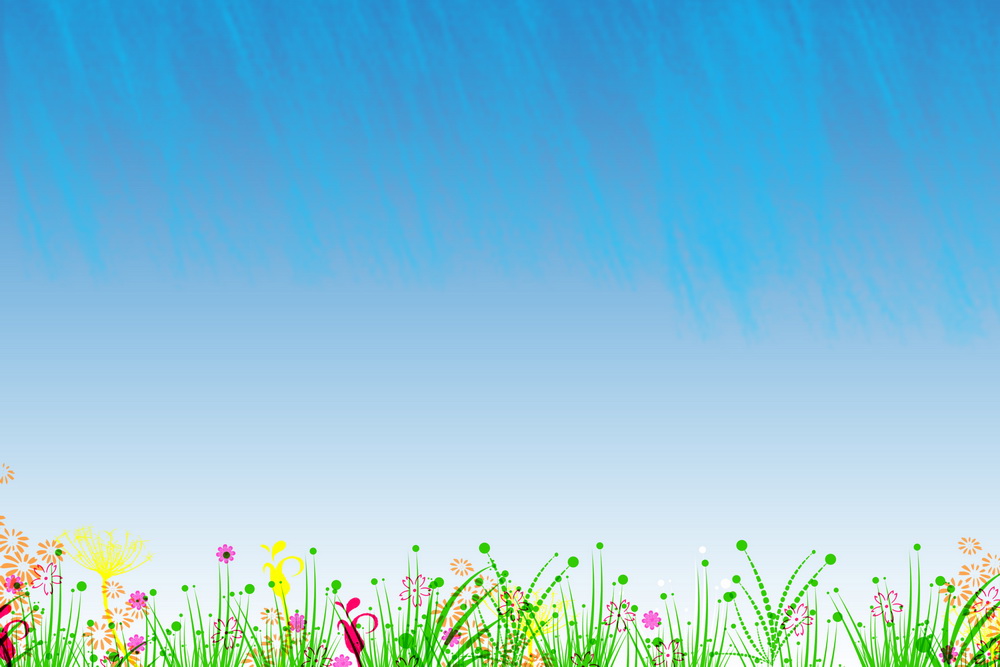 Попросив дідусь Павлушу
Вставити в світильник …
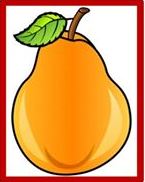 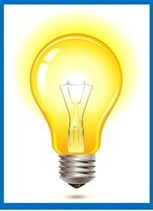 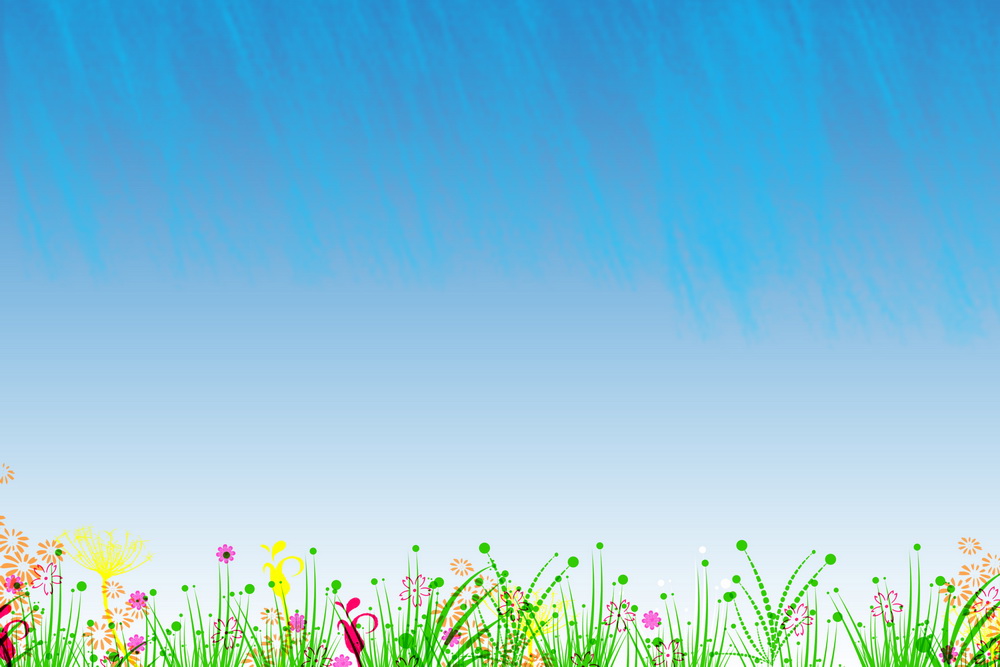 Масло, сир і м’ясо зразу
Дома покладу у …
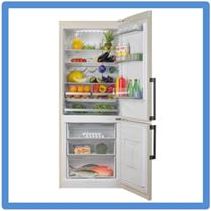 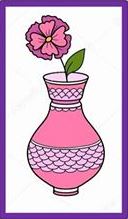 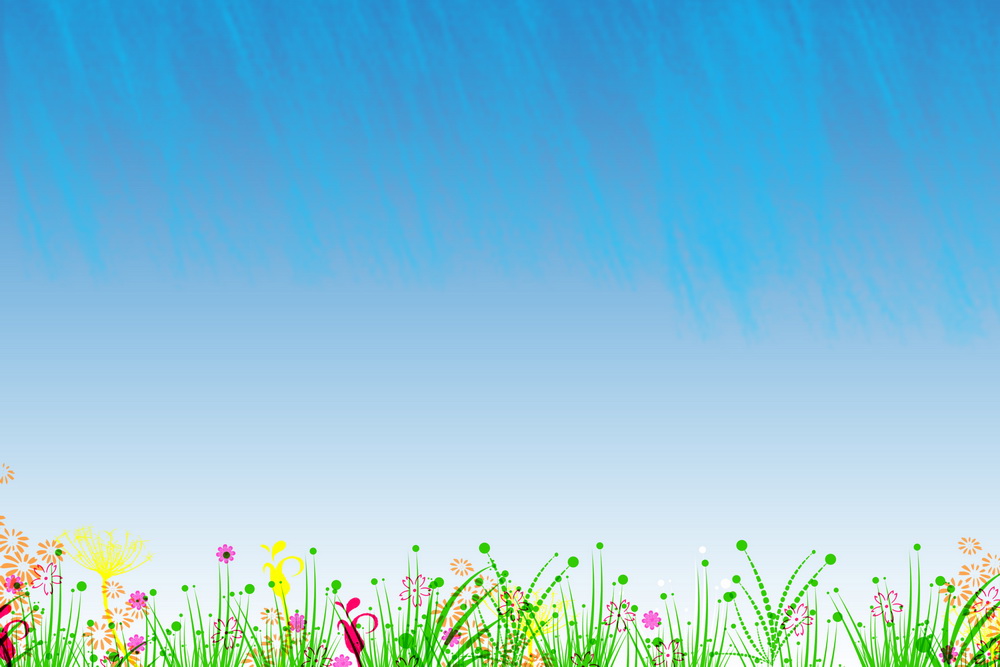 З татком на горище лізу, Довгу беремо …
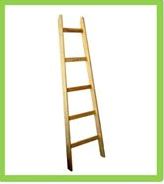 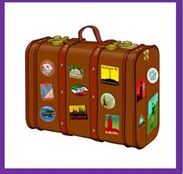 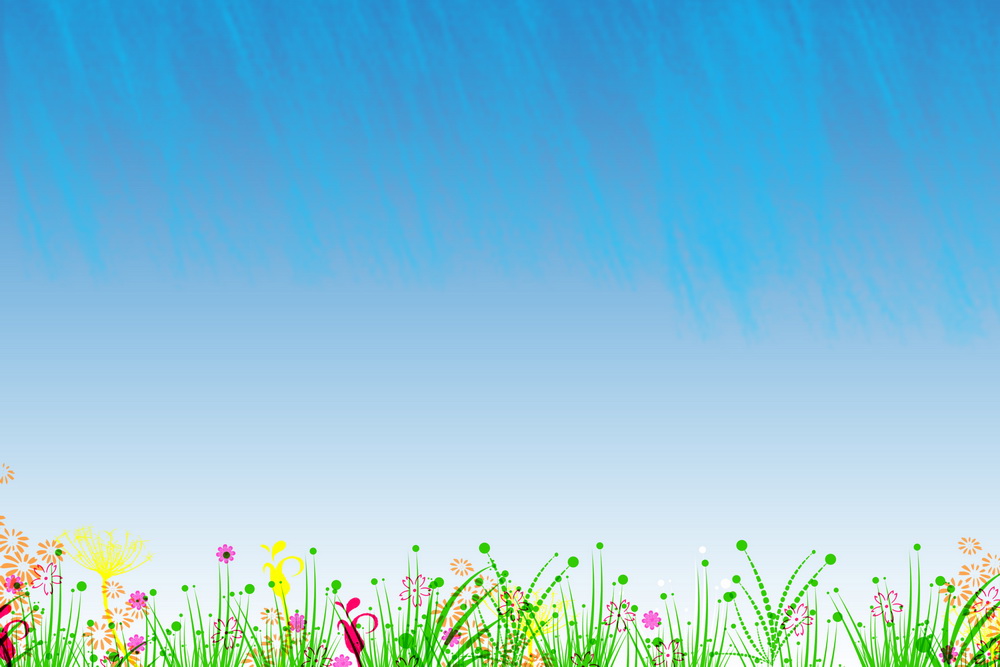 Із качиного яйця
Вилупилася …
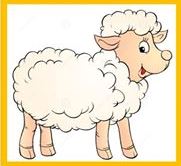 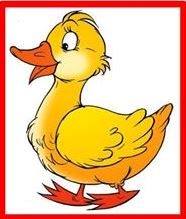 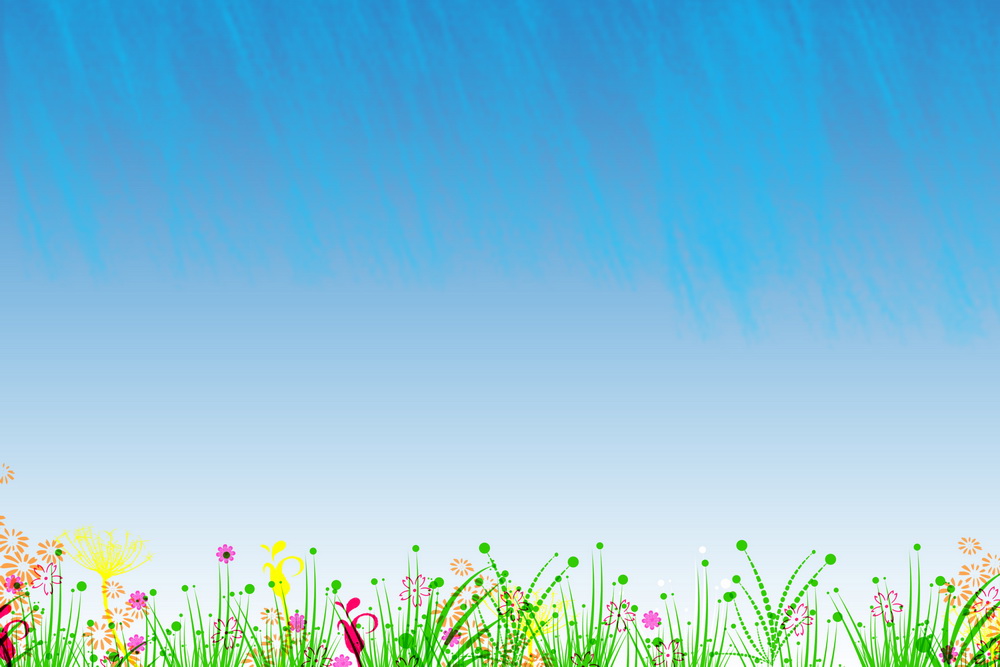 З крамниці хлібної несу
Солодку з маком …
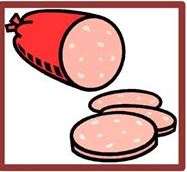 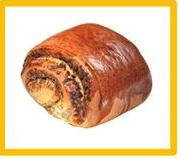 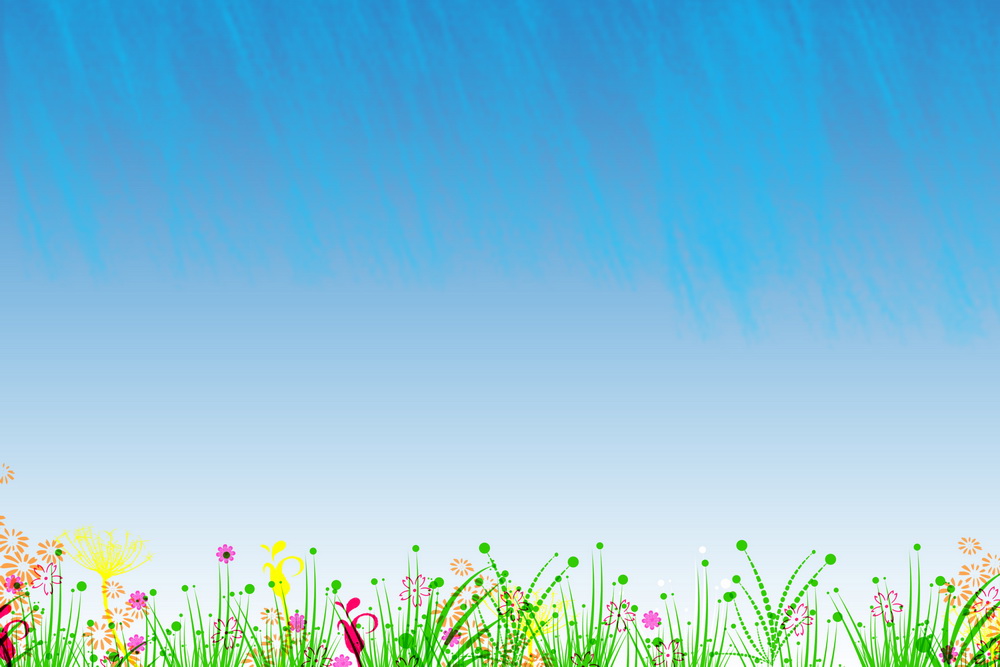 Зачитали ми до дір
Із картинками …
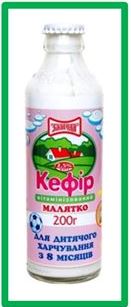 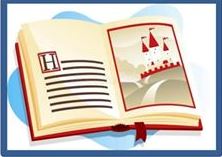 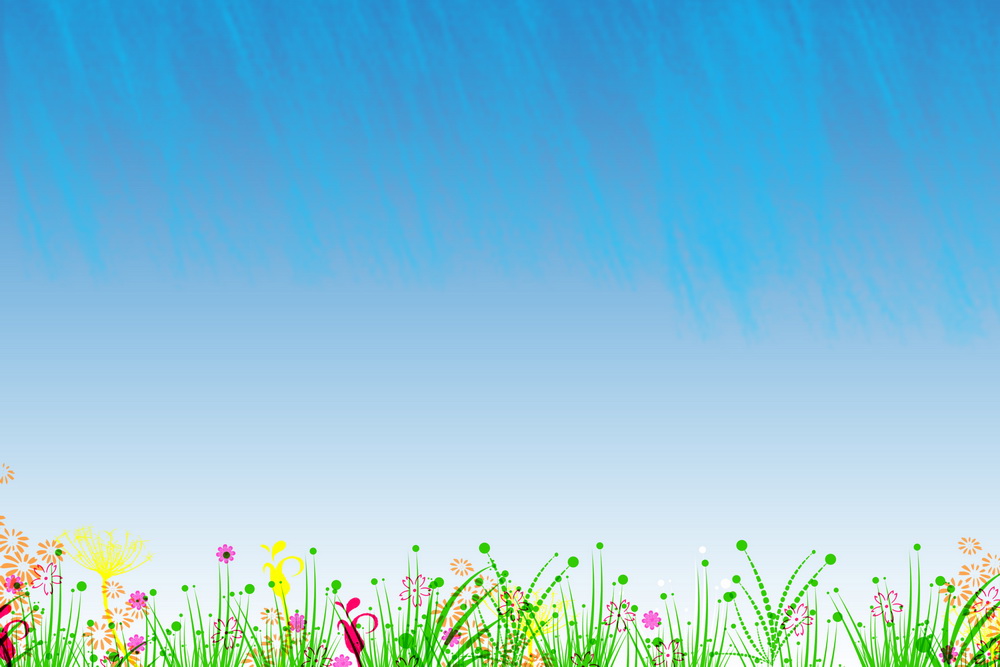 Прокидатися нам слід, 
Вже прокукурікав …
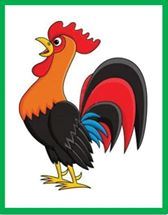 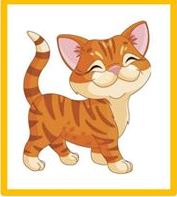 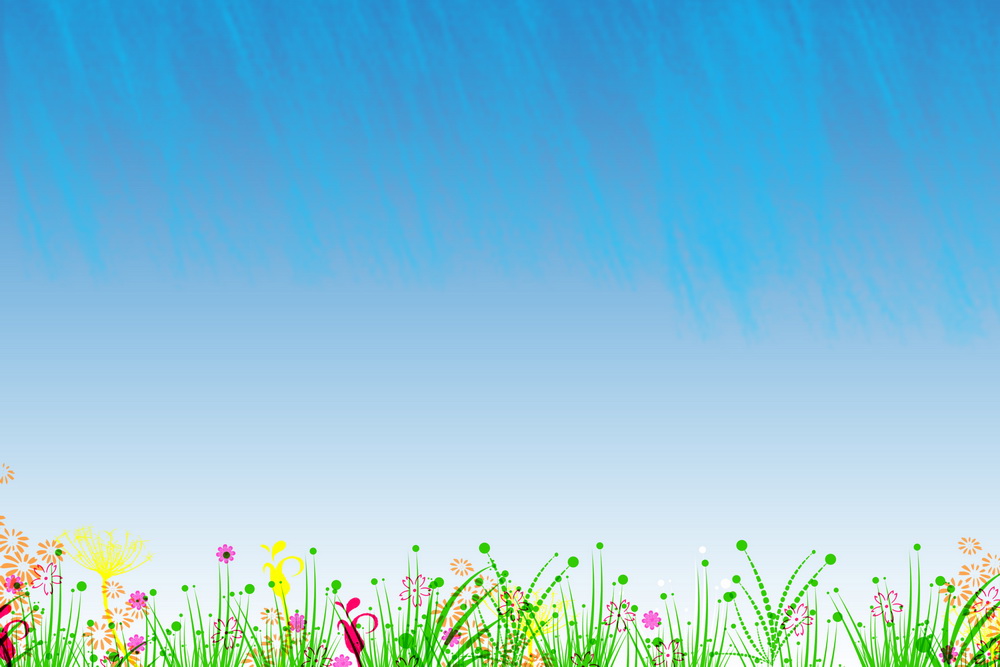 Цілий день блукав грибник, 
А знайшов один …
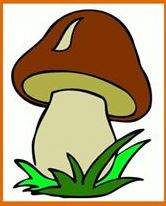 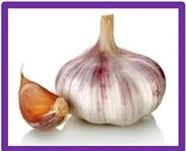 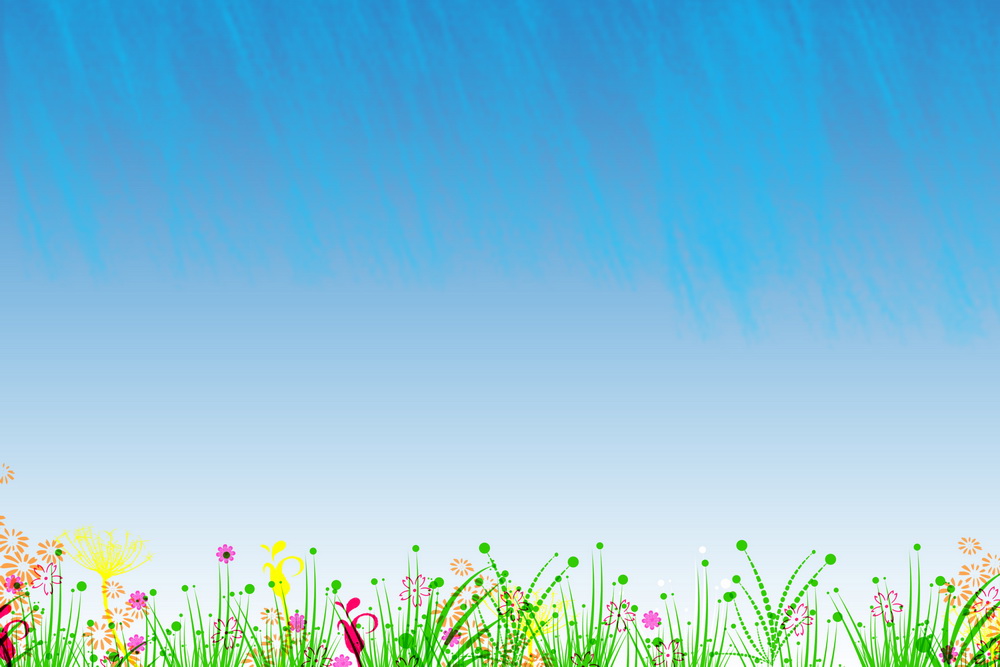 Повно у дворі калюж, 
Із хмаринки ллється …
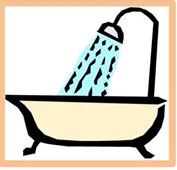 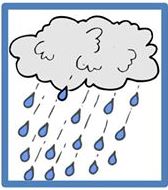 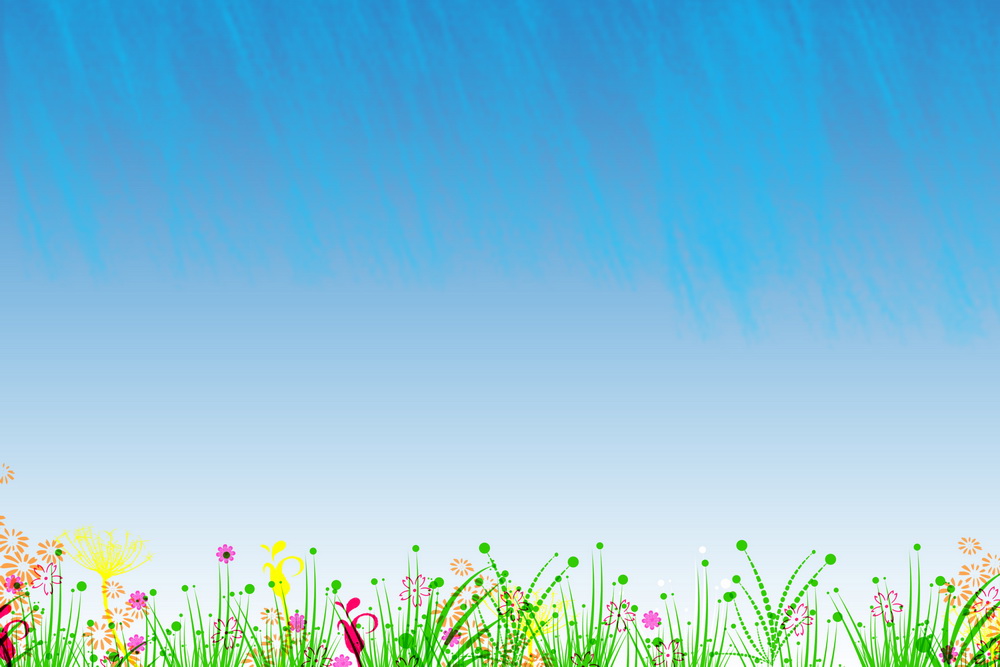 На зиму запаси в білки:
Жолуді, гриби, …
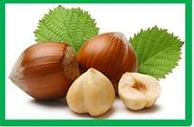 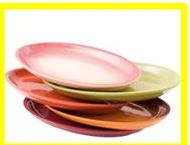 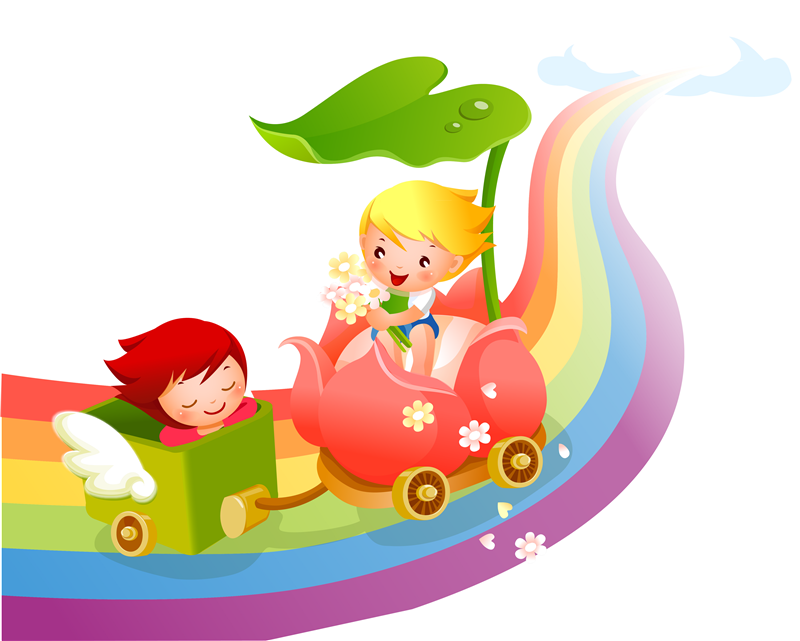 Молодці!!!
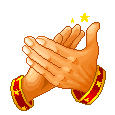